PRINCÍPIOS CONSTITUCIONAISDO DIREITO PROCESSUAL CIVIL:PILARES E ESTRUTURA DO CPC
CESUSC
Florianópolis, SC, 9 de agosto de 2019


Cassio Scarpinella Bueno
www.scarpinellabueno.com
www.facebook.com/cassioscarpinellabueno
Modelo constitucional do direito processual civil (1)
Art. 1º CPC: O processo civil será ordenado, disciplinado e interpretado conforme os valores e as normas fundamentais estabelecidos na Constituição da República Federativa do Brasil, observando-se as disposições deste Código.
Uma (mera) proposta/opção metodológica (?)
O Projeto da Câmara e seus significados
Couture (1946), Liebman (1952) Frederico Marques (1952), Grinover (1973), Andolina/Vignera (1990)
Modelo constitucional do direito processual civil (2)
Abrangência e aplicações:
Princípios constitucionais do direito processual civil
Organização judiciária
Funções essenciais à Administração da Justiça
Procedimentos jurisdicionais constitucionalmente diferenciados
Normas de concretização do direito processual civil
Parafraseando Cappelletti: “O modelo constitucional do direito processual civil como programa de reforma e como método de pensamento do Direito Processual Civil vigente”
Princípios constitucionais (1)
Princípios-síntese:
Devido processo constitucional (art. 5º LIV CF)
Acesso à Justiça (art. 5º XXXV CF + art. 3º CPC)
Efetividade do direito pelo e no processo (art. 5º XXXV CF + art. 4º CPC)

Espelho dos princípios constitucionais no CPC
Contraditório (art. 5º LV CF + arts. 9º e 10 CPC)
Cooperação (art. 5º LV CF + art. 6º CPC)
Motivação (art. 93 IX e X CF + arts. 11 e 489 §§ 1º e 2º CPC) 
Duração razoável do processo (eficiência processual) 
    (art. 5º LXXVIII CF  + art. 4º CPC)
Princípios constitucionais (2)
Outros princípios constitucionais:
Atipicidade das provas (art. 5º X XII e LVI CF)
Duplo grau (princípio implícito)
A competência recursal extraordinária e especial do STF e do STJ
Colegialidade (art. 96 I a CF)
Reserva do Plenário para declaração de inconstitucionalidade de lei ou ato normativo (art. 97 CF)
Assistência jurídica integral e gratuita (art. 5º LXXIV CF)
Propostas
Análise de inconstitucionalidades formais 
Processo legislativo (art. 65 par ún CF)
Vícios de iniciativa
Papel do CNJ e dos Tribunais na regulamentação do CPC
Análise de inconstitucionalidades substanciais
Efeitos “vinculantes” das decisões (947 § 3º)
Vedação da tutela provisória (1059)
Revisitação dos “institutos fundamentais do direito processual civil”
A ênfase na tutela jurisdicional: o neoconcretismo
Reflexões finais
Nova postura do processualista
“Filtragem constitucional” 
Interpretação (art. 8º) e correlata motivação (art. 489)
O papel (crescente) do amicus curiae
 “A partir da nova perspectiva pós-constitucional, o problema do processo não se limita apenas ao seu ‘ser’, é dizer à sua concreta organização de acordo com as leis processuais, mas também ao seu ‘dever-ser’, ou seja à conformidade de sua disciplina positiva com as previsões constitucionais” (Andolina e Vignera)
Muito obrigado !!!!
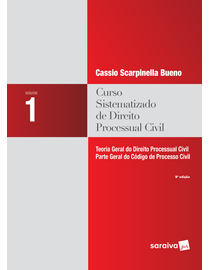 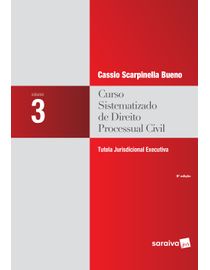 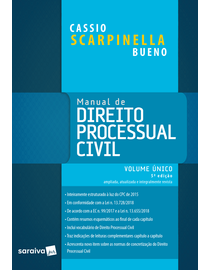 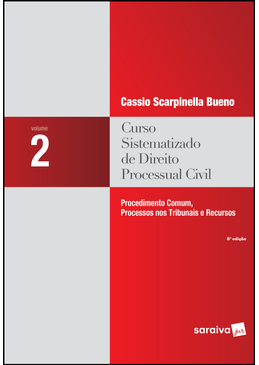 www.scarpinellabueno.com
www.facebook.com/cassioscarpinellabueno